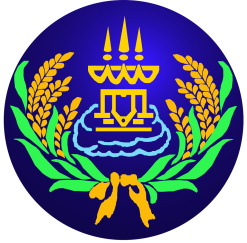 รายงานการอบรมการสร้างใบงานออนไลน์ด้วย LIVEWORKSHEETS
ปีการศึกษา 2564
ชื่อ-นามสกุล
ตำแหน่ง
กลุ่มสาระการเรียนรู้...............................โรงเรียนลาดยาววิทยาคมสำนักงานเขตพื้นที่การศึกษามัธยมศึกษานครสวรรค์
ใบงานที่ 1
ใบงานที่ 2
ใบงานที่ 3